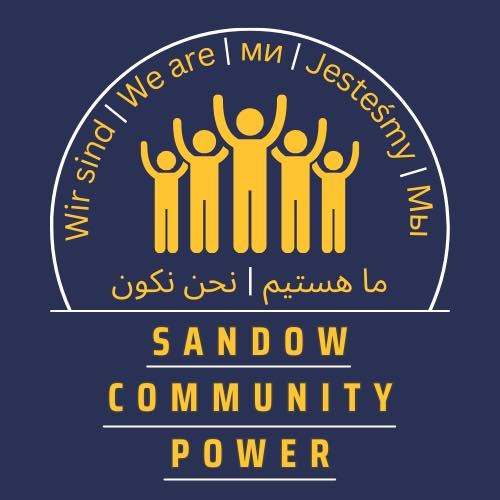 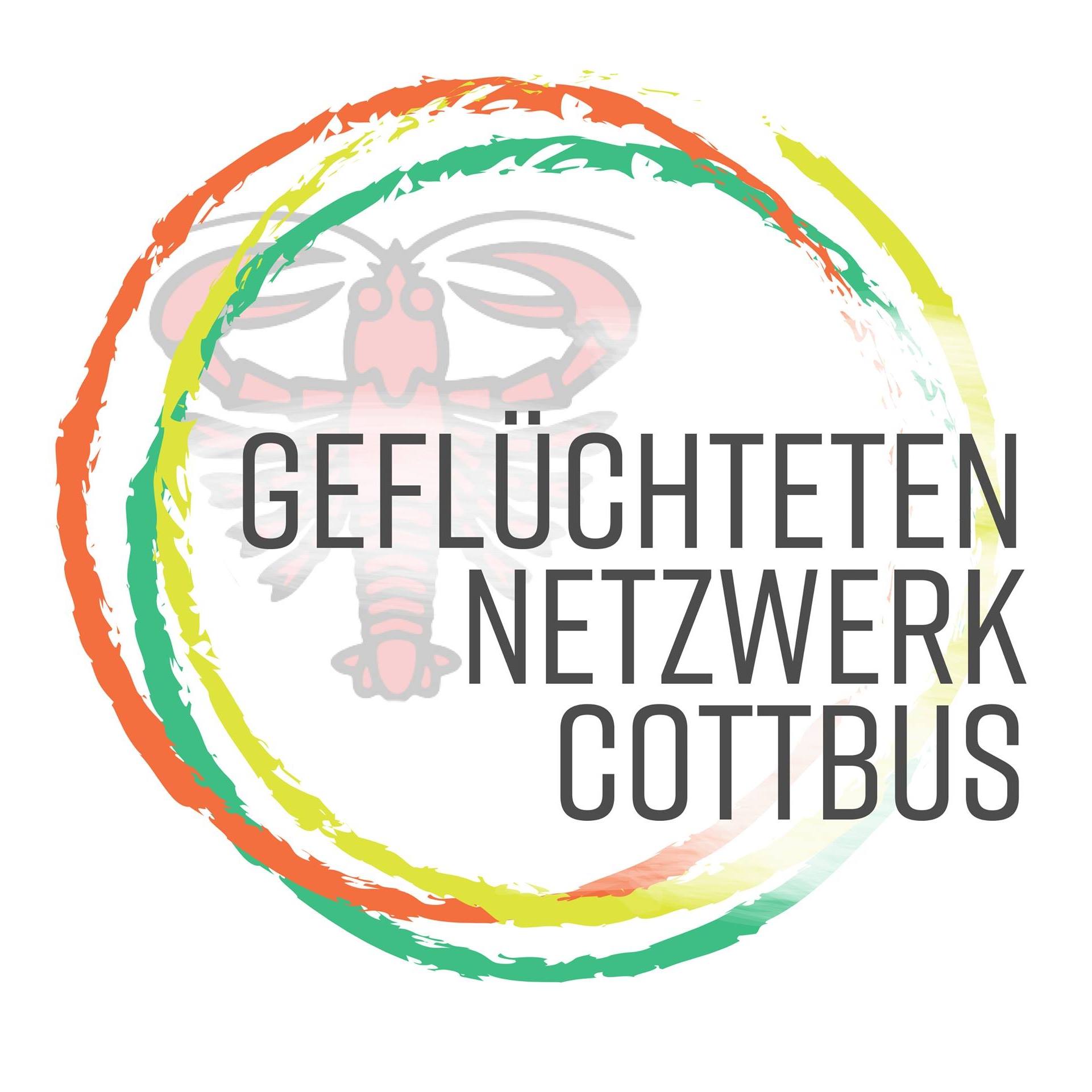 Die Auswirkung der Wahlergebnisse was wird sich für uns verändern?
29.09.2024
Ziel des Gesprächs
Die Ergebnisse der Landtagswahl in Brandenburg zu diskutieren 
Deren Auswirkungen auf verschiedene Bevölkerungsgruppen, einschließlich Geflüchteter, zu analysieren.
Gib Sandow eine Stimme
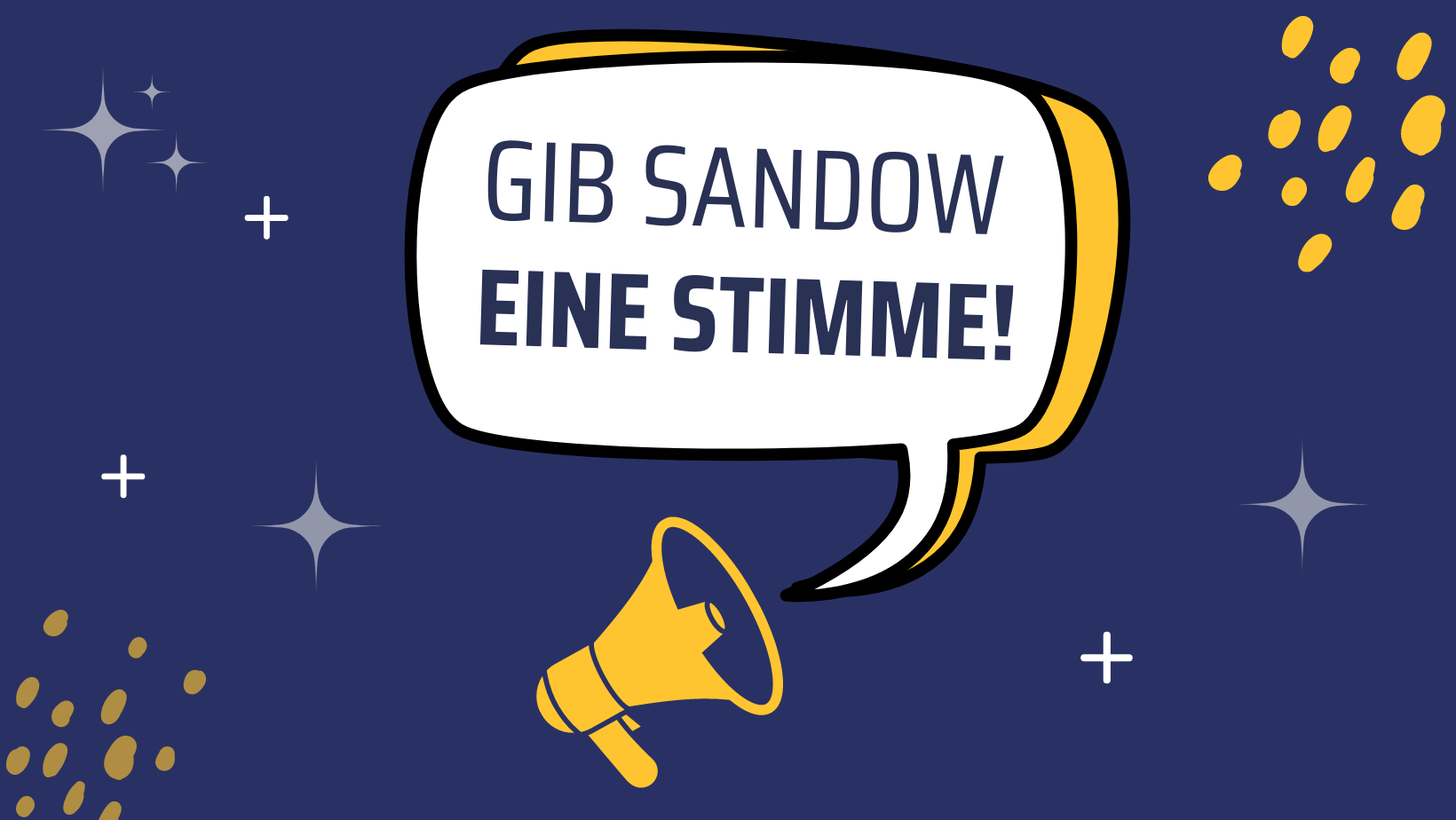 Was ist die Landtagswahl?
Definition: Die Landtagswahl ist die Wahl des Parlaments des Bundeslandes Brandenburg.
Funktion des Landtags: Gesetzgebung, Kontrolle der Landesregierung, Repräsentation der Bürger
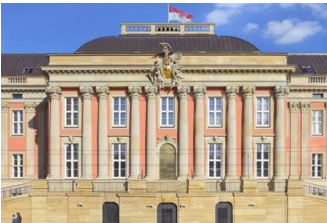 Wichtige Wahlthemen 2024
Integration: Maßnahmen zur Förderung der Integration
Bildung: Verbesserungen im Bildungssystem
Arbeitsmarkt: Initiativen zur Arbeitsmarktintegration
Wohnraum: Wohnungsbau und Mieterschutz
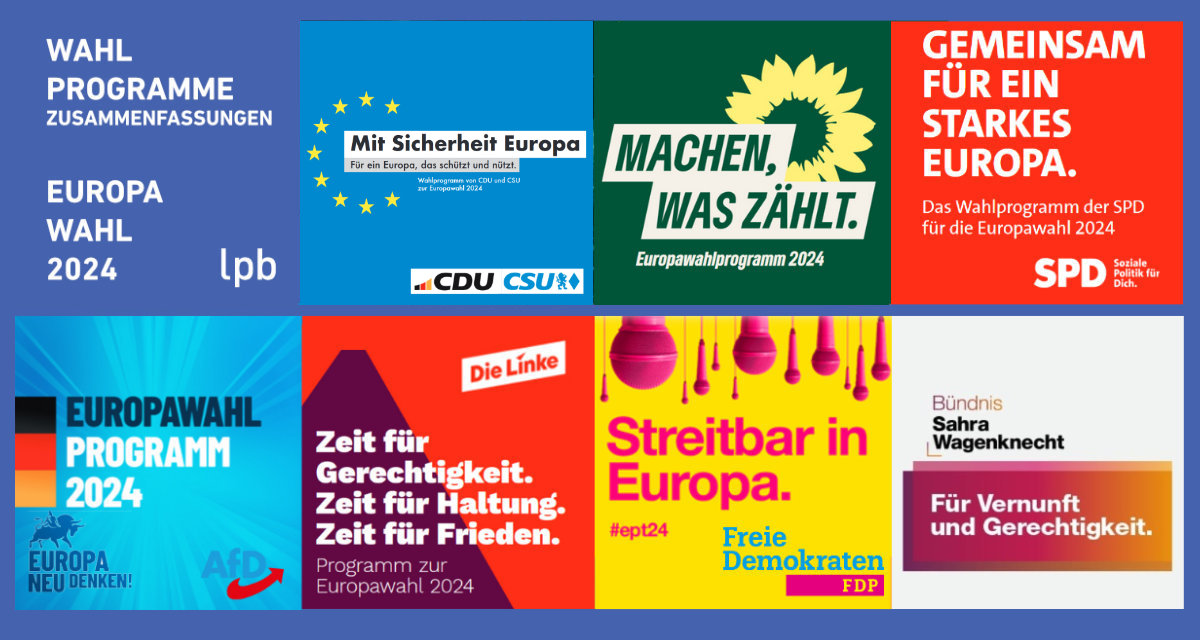 Ergebnisse der Landtagswahl in Brandenburg
Historische Wahlergebnisse
SPD regiert seit Wiedervereinigung 1990
Ministerpräsident Dietmar Woidke (SPD) ist seit 2013 im Amt
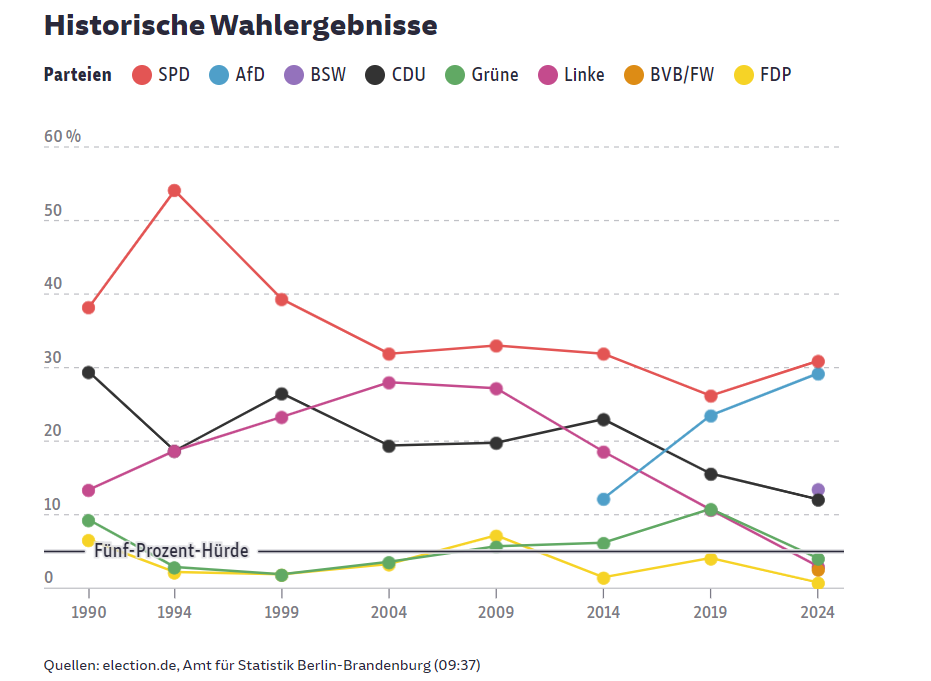 Vergleich
SPD: 32 Sitze
AfD: 30 Sitze
CDU: 12 Sitze
BSW 14 Sitze
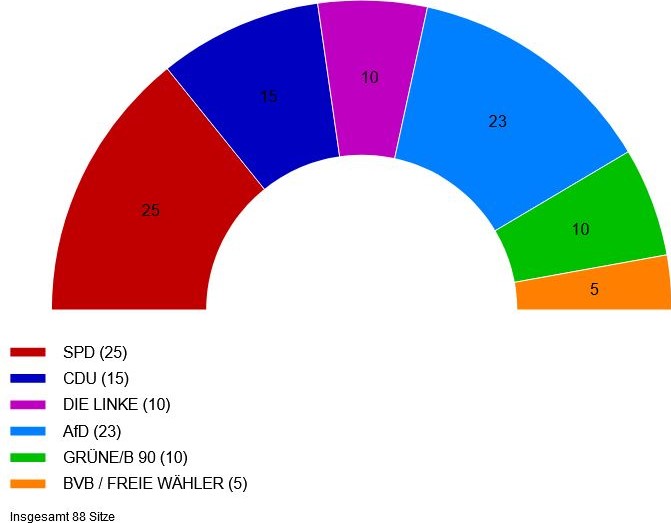 Mögliche Veränderungen für Geflüchtete
Migrationspolitik:
Mit einem stärkeren Einfluss der AfD und BSW könnten restriktivere Migrationsgesetze und strengere Auflagen für Geflüchtete beschlossen werden.
Zunehmende Forderungen nach Abschiebungen, verschärften Aufenthaltsregeln und weniger finanziellen Unterstützungen sind denkbar.
Integrationsthemen könnten in den politischen Debatten in den Hintergrund rücken​
Auswirkungen auf Integration und soziale Unterstützung
Gefährdung von Integrationsmaßnahmen:
Aktuelle Programme wie Sprachkurse, Sozialberatung und berufliche Integration könnten reduziert oder strenger reguliert werden.
Mögliche Kürzungen bei sozialen Leistungen, die Geflüchteten aktuell zustehen.
Sollte die SPD eine Koalition anführen, könnten sie versuchen, Integrationsprogramme weiterzuführen, jedoch unter Kompromisszwang mit konservativeren Kräften.
Fazit
Die politischen Veränderungen in Brandenburg 2024 signalisieren eine Herausforderung für geflüchtete Menschen.
Es ist entscheidend, aufmerksam zu verfolgen, wie sich die politische Landschaft entwickelt und welche konkreten Gesetzesänderungen kommen könnten.
Abschluss
Empfehlung: Vernetzung und aktive Beteiligung an Integrationsprojekten, um den Dialog über Rechte und Chancen von Geflüchteten aufrechtzuerhalten.

Kontakt: Weitere Informationen und Kontaktmöglichkeiten
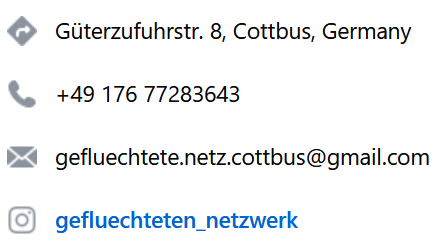 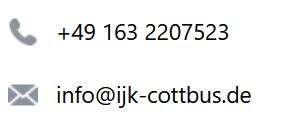 Danke für die Aufmerksamkeit
Diskussionsrunde
Welche Gründe waren die Ursachen für die Änderung der Ergebnisse ?
Welche Maßnahmen könnten Geflüchtete selbst ergreifen, um sich auf potenzielle Veränderungen vorzubereiten?
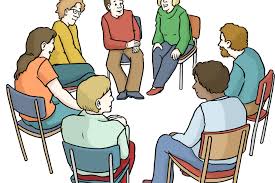